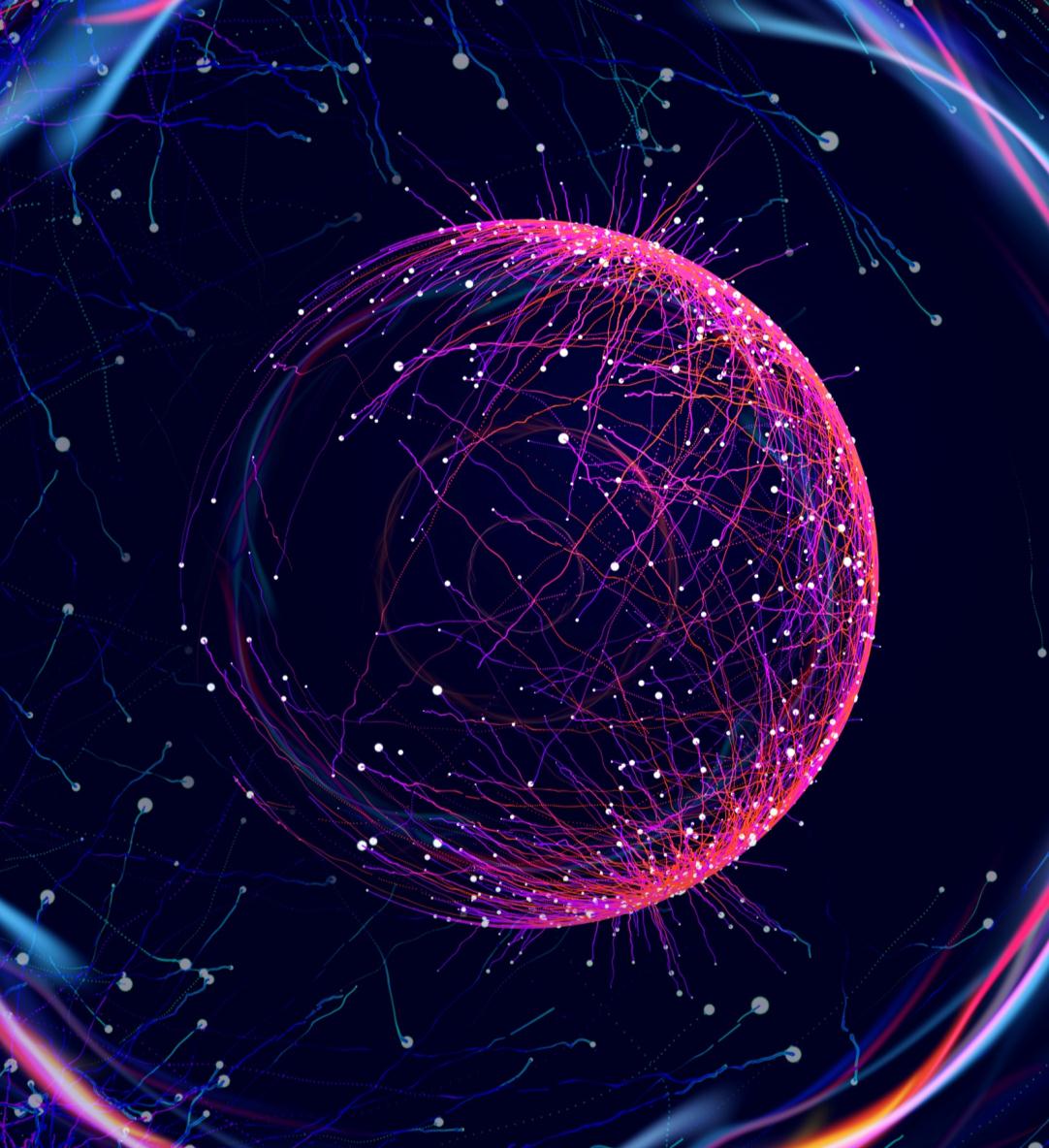 LOGO
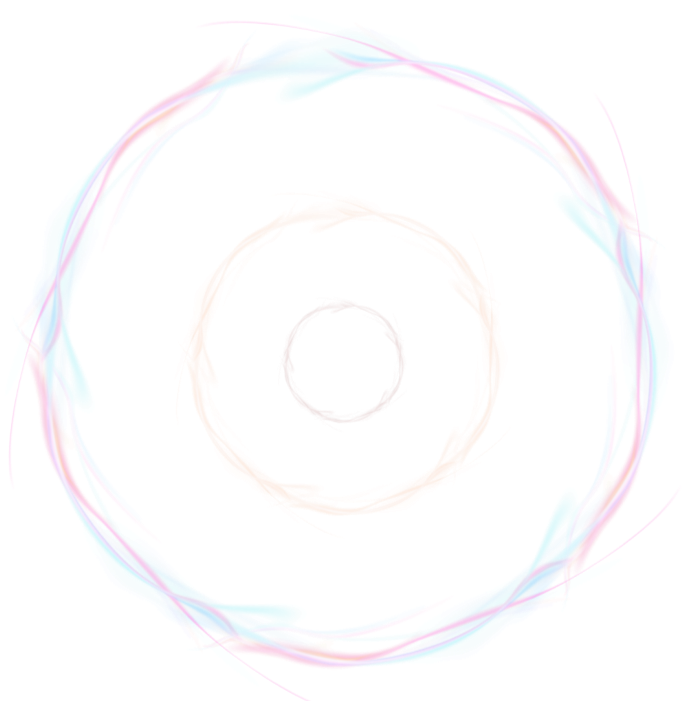 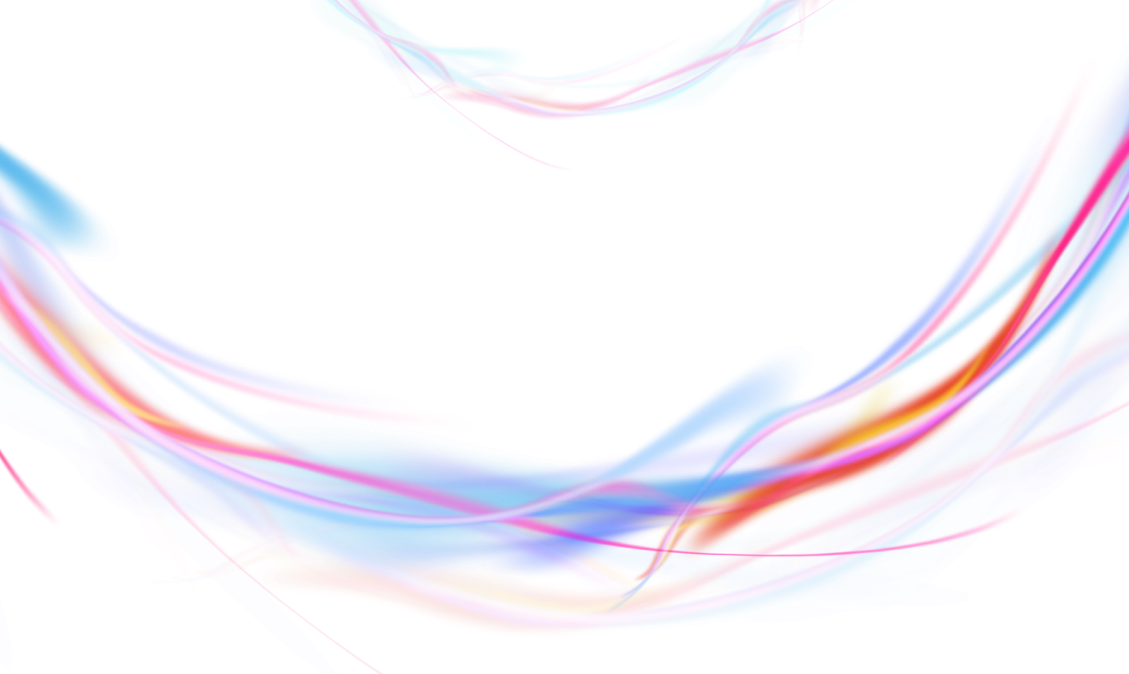 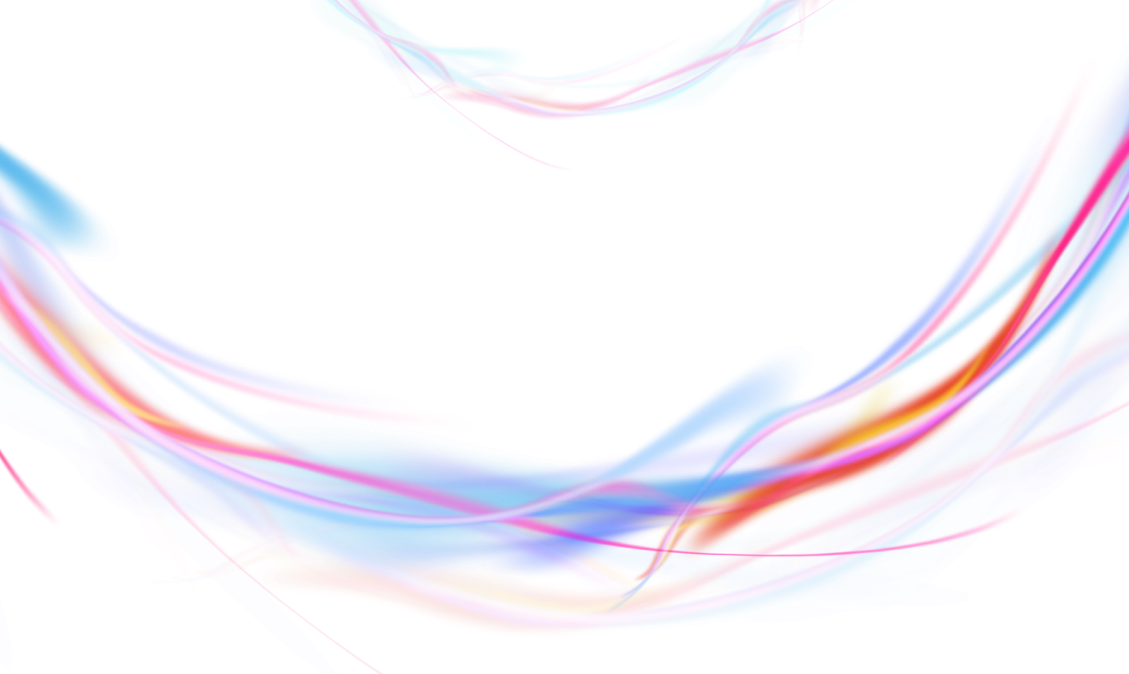 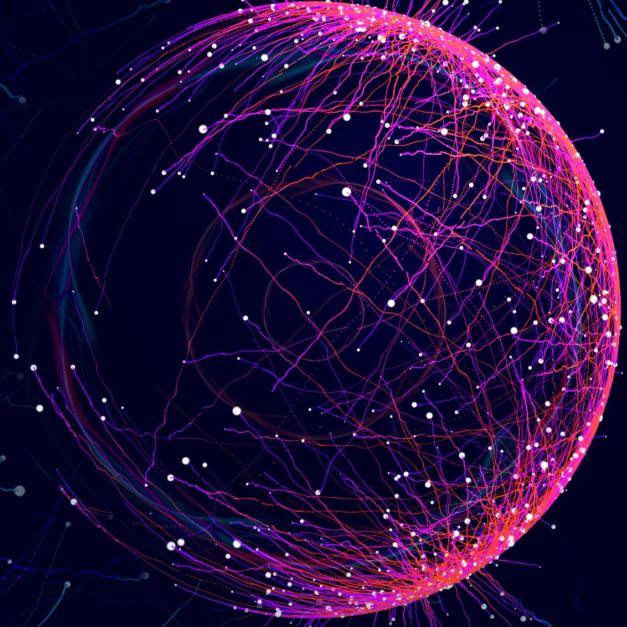 Free PPT templates
Free PPT templates
Insert the Subtitle of Your Presentation
THE BUSINESS PLAN
https://www.jpppt.com
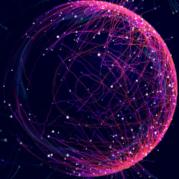 content
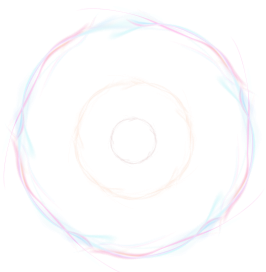 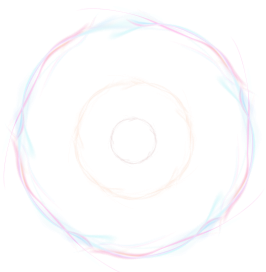 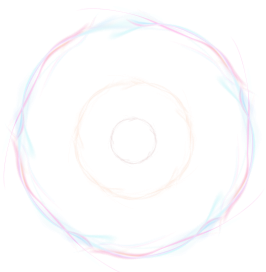 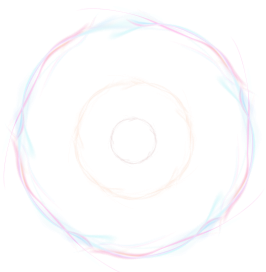 03
01
04
02
Add a title
Add a title
Add a title
Add a title
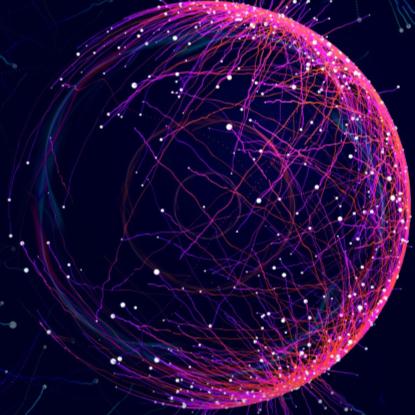 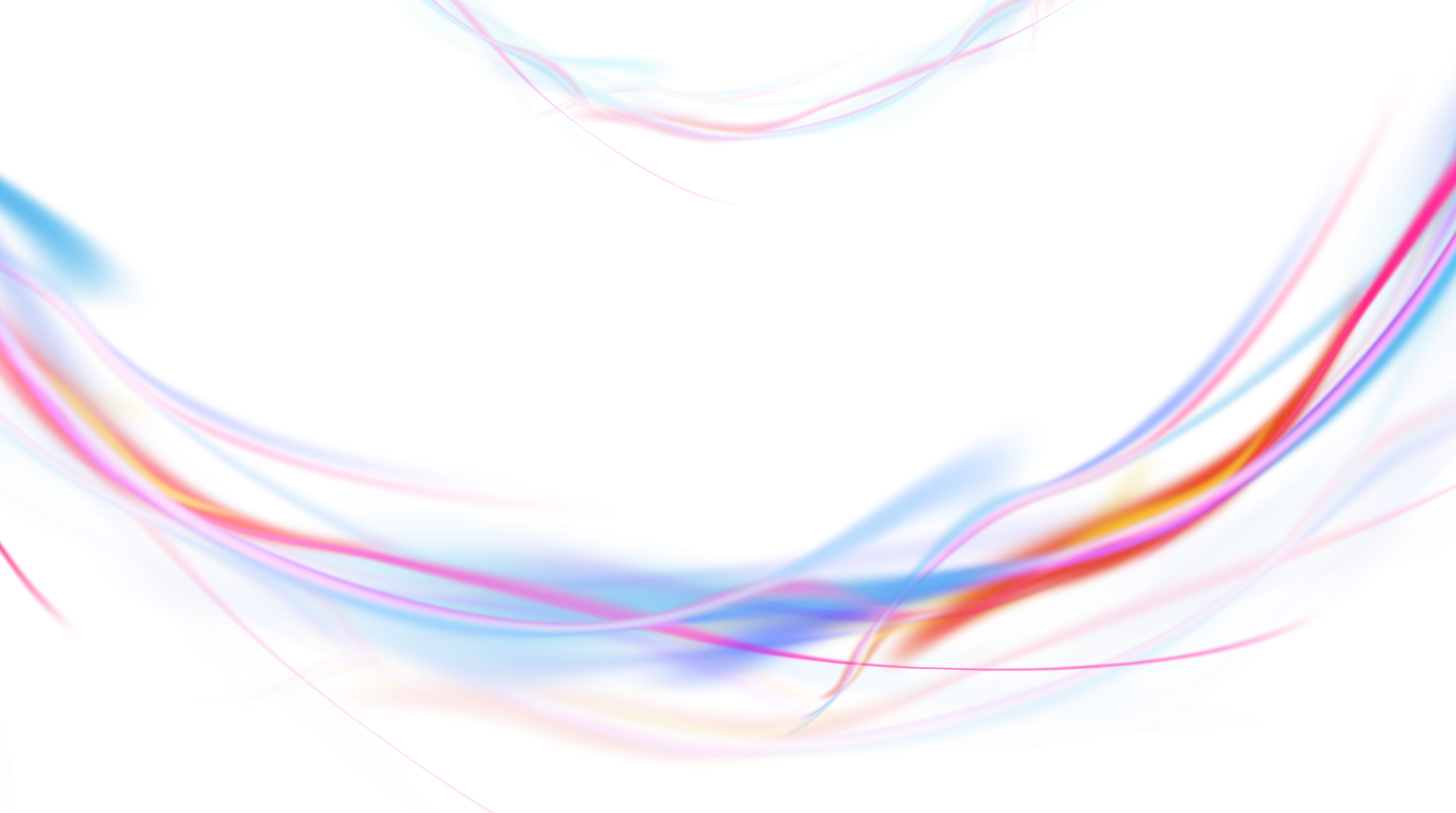 01
Add the title here
Life isn't about waiting for the storm to pass. it's about learning to dance Life isn't it's about learning to dance in the rain. in the rain.
Add the title here
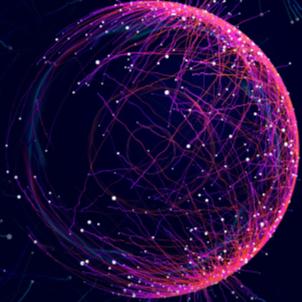 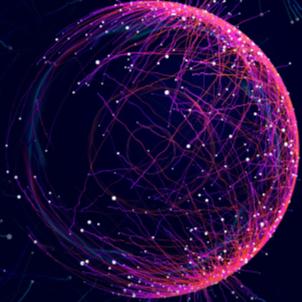 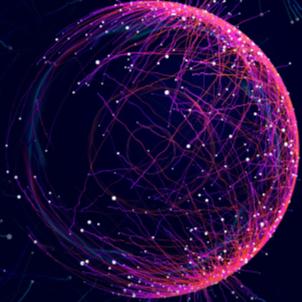 Enter the title
Enter the title
Enter the title
Please enter text here. Please enter text here. Please enter text here. Please enter text here
Please enter text here. Please enter text here. Please enter text here. Please enter text here
Please enter text here. Please enter text here. Please enter text here. Please enter text here
Add the title here
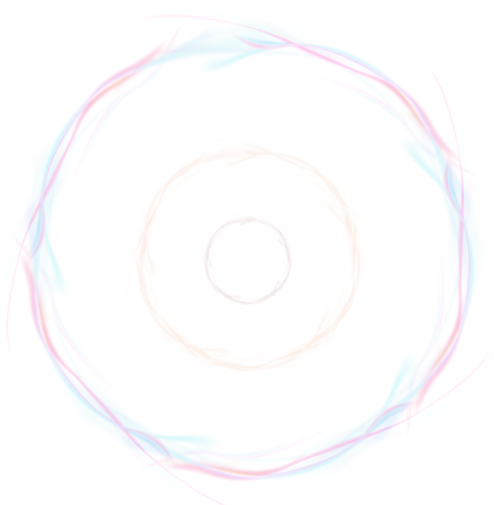 YOUR TITLE HERE
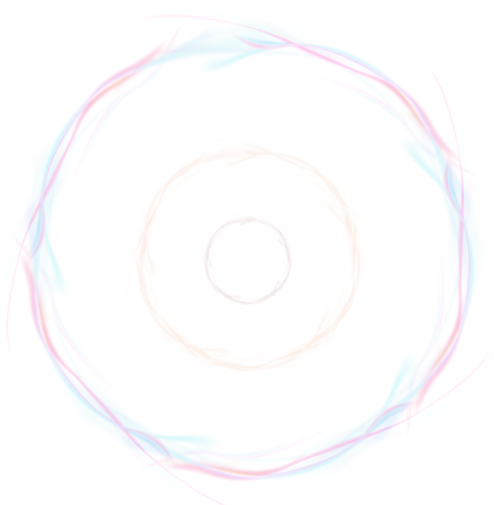 Add the page title content
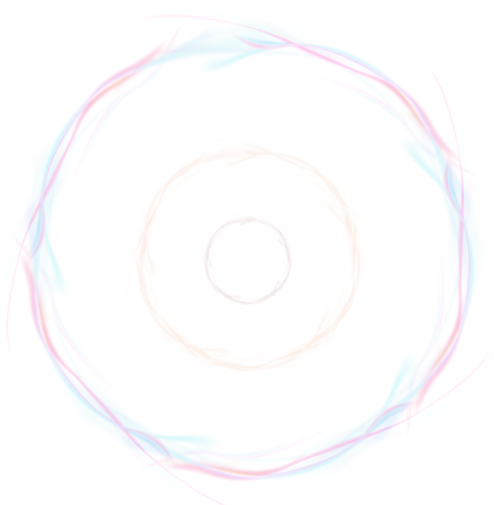 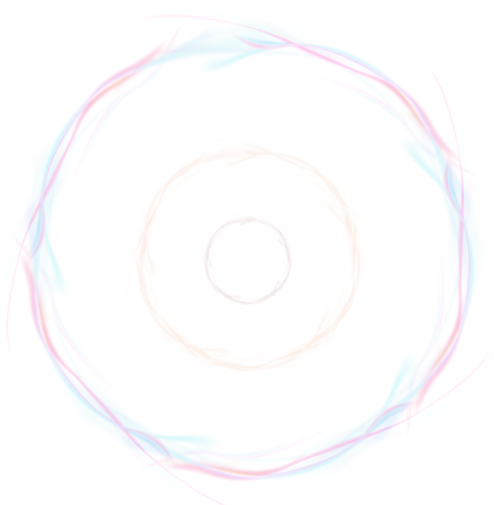 Life isn't about waiting for the storm to pass. it's about learning to dance Life isn't it's about learning to dance in the rain. in the rain. Life isn't about waiting for the storm to pass. it's about learning to dance Life isn't it's about learning to dance in the rain. in the rain.
Add the title here
YOUR TITLE HERE
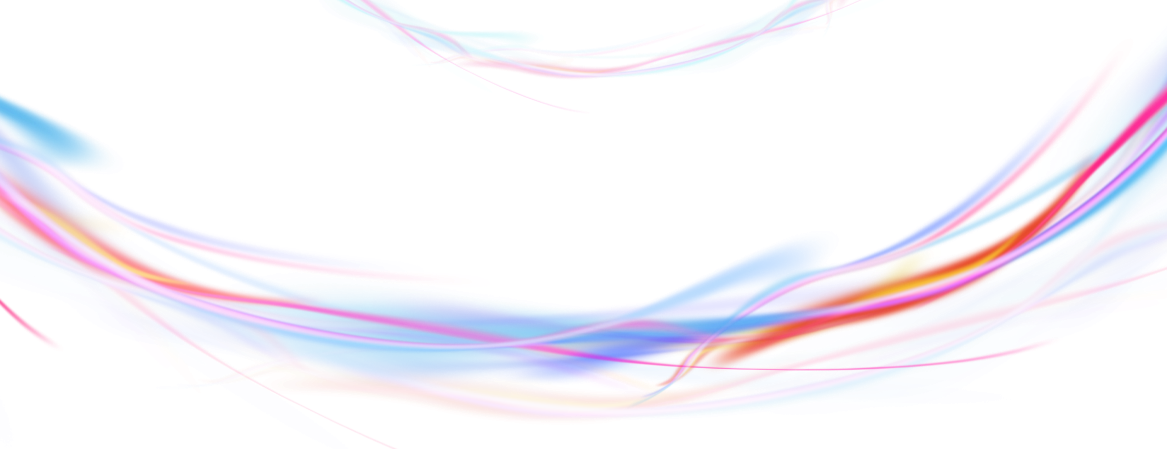 Please enter text here. Please enter text here. Please enter text Please enter text here.
YOUR TITLE HERE
Please enter text here. Please enter text here. Please enter text Please enter text here.
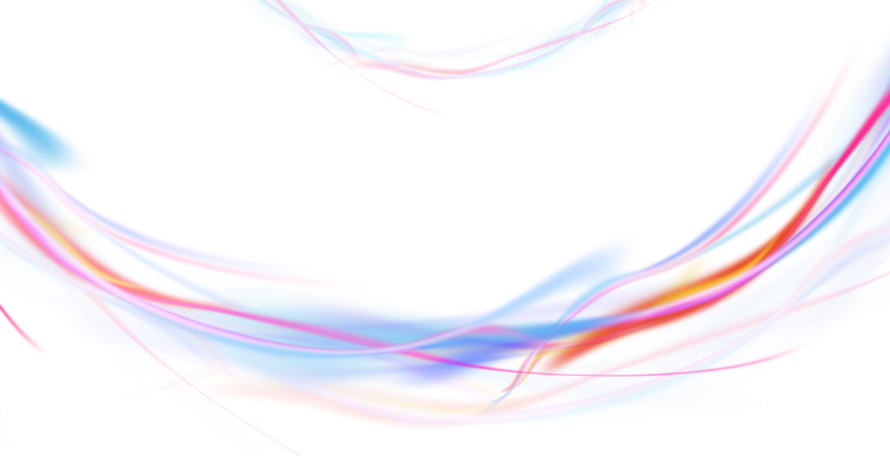 YOUR TITLE HERE
Please enter text here. Please enter text here. Please enter text Please enter text here.
YOUR TITLE
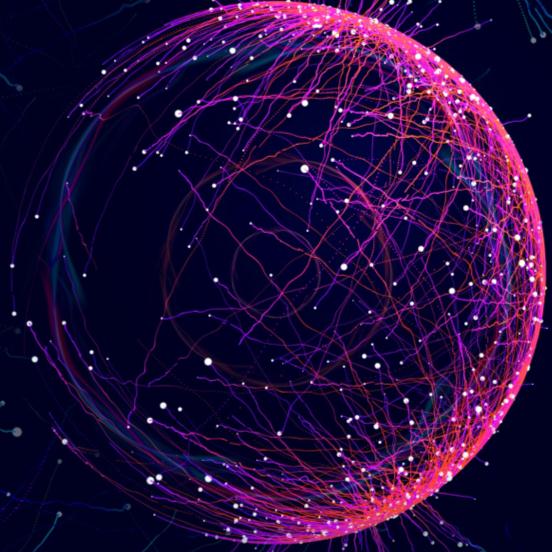 Add the page title content
Life isn't about waiting for the storm to pass. it's about learning to dance Life isn't it's about learning to dance in the rain. in the rain. Life isn't about waiting for the storm to pass. it's about learning to dance Life isn't it's about learning to dance in the rain. in the rain.
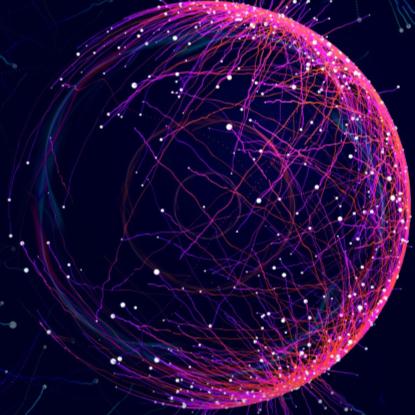 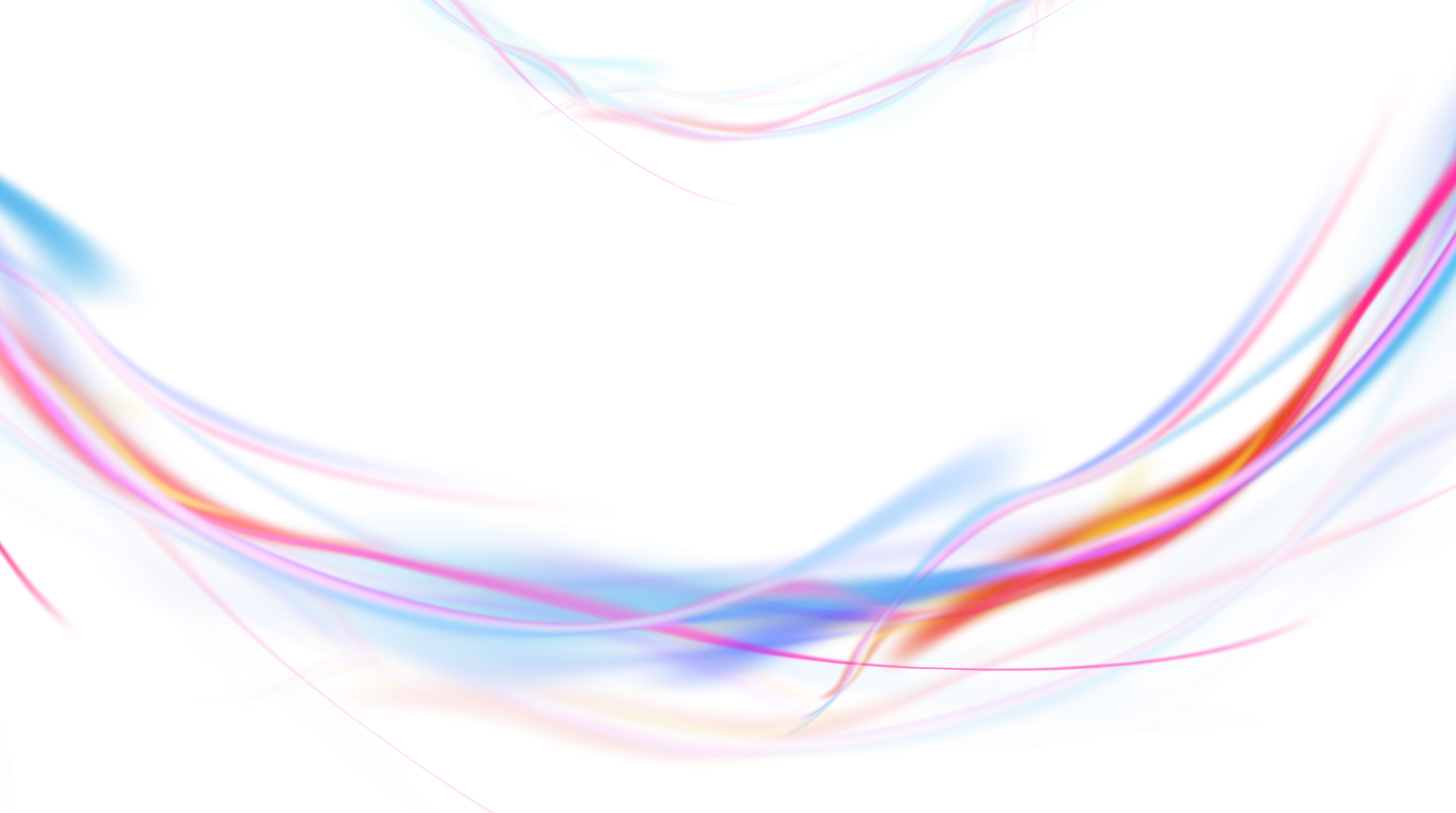 02
Add the title here
Life isn't about waiting for the storm to pass. it's about learning to dance Life isn't it's about learning to dance in the rain. in the rain.
Add the title here
STRENGHTS(Advantage)
Please enter the text here, please enter the text content here, please enter the text content here.
WEAKNESSES(Disadvantage)
Please enter the text here, please enter the text content here, please enter the text content here。
OPPORTUNITIES(Opportunity.)
Please enter the text here, please enter the text content here, please enter the text content here.
THREATSS(Risk.)）
Please enter the text here, please enter the text content here, please enter the text content here.
YOUR TITLE HERE
YOUR TITLE HERE
Please enter text here. Please enter text here. Please enter text
Please enter text here. Please enter text here. Please enter text
YOUR TITLE HERE
Please enter text here. Please enter text here. Please enter text
YOUR TITLE HERE
Please enter text here. Please enter text here. Please enter text
2016
2017
2018
2021
YOUR TITLE HERE
Add the page title content
25%
Please add specific content here, the text as simple as possible, simple description can be, do not have to be too cumbersome, pay attention to the beauty of the board. Please add specific content here, the text as simple as possible, simple description can be, do not have to be too cumbersome, pay attention to the beauty of the board.
30%
50%
70%
Add the title here
YOUR TITLE HERE
Please enter text here. Please enter text here. Please enter text Please enter text here.
YOUR TITLE HERE
Please enter text here. Please enter text here. Please enter text Please enter text here.
YOUR TITLE HERE
Please enter text here. Please enter text here. Please enter text Please enter text here.
Add the title here
YOUR TITLE HERE
YOUR TITLE HERE
Please enter text here. Please enter text here. Please enter text Please enter text here.
Please enter text here. Please enter text here. Please enter text Please enter text here.
YOUR TITLE HERE
YOUR TITLE HERE
Please enter text here. Please enter text here. Please enter text Please enter text here.
Please enter text here. Please enter text here. Please enter text Please enter text here.
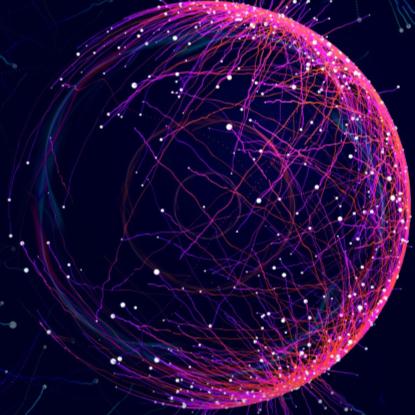 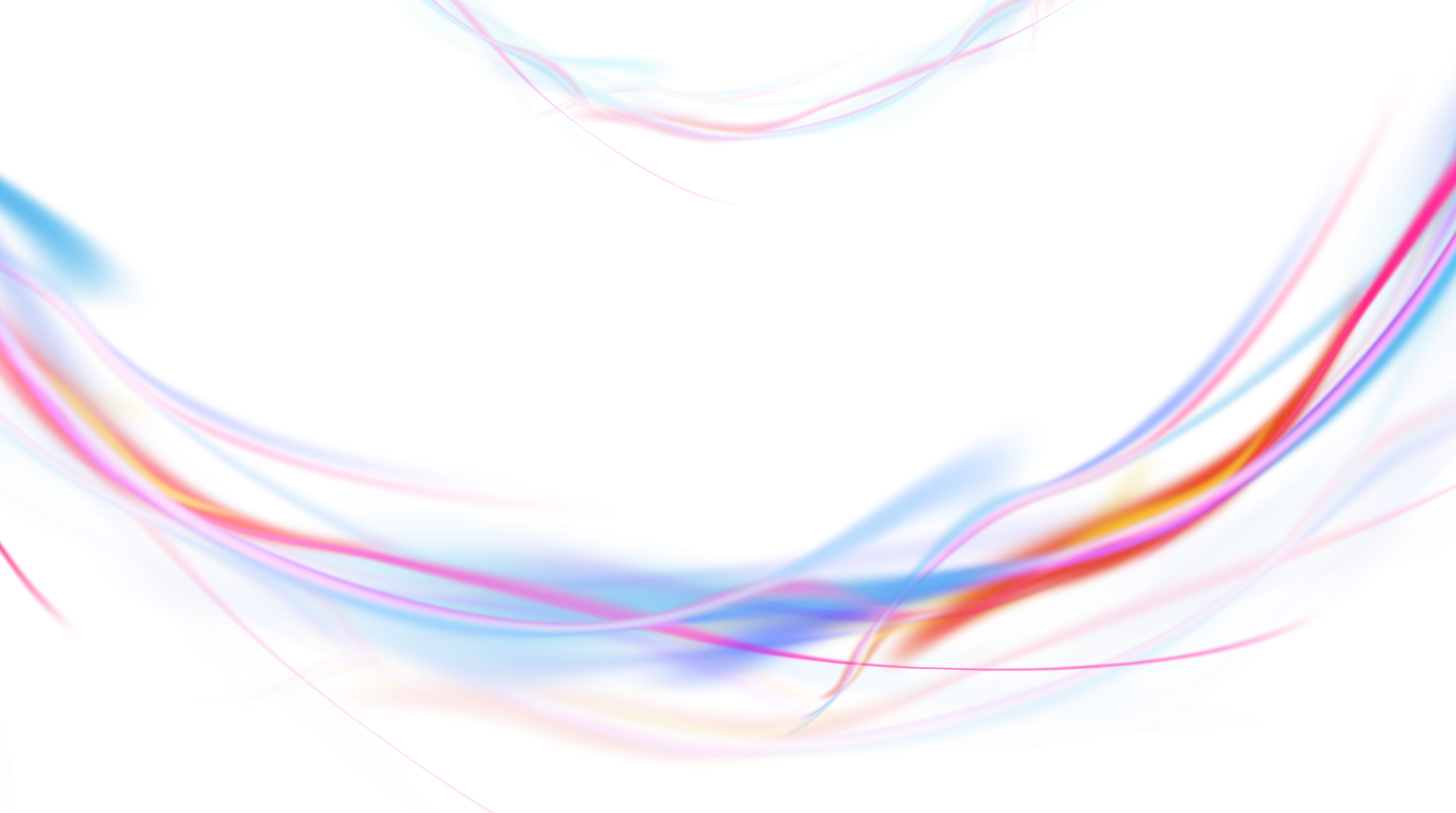 03
Add the title here
Life isn't about waiting for the storm to pass. it's about learning to dance Life isn't it's about learning to dance in the rain. in the rain.
Add the title here
Enter the title
There are many variations of passages of lorem ipsum available, but the majority have suffered . There are many variations of passages of lorem ipsum available, but the majority have suffered
Enter the title
There are many variations of passages of lorem ipsum available, but the majority have suffered . There are many variations of passages of lorem ipsum available, but the majority have suffered
Add the title here
2015
2017
2018
2021
2015
2016
2017
2018
Phenomenon whereby something new and somehow valuable
Phenomenon whereby something new and somehow valuable
Phenomenon whereby something new and somehow valuable
Phenomenon whereby something new and somehow valuable
Enter the title
Enter the title
Enter the title
Add the title here
Subheading
Lorem ipsum dolor sit amet, consectetur adipiscing elit. Nulla imperdiet volutpat dui at fermentum. Aliquam erat volutpat. Aenean lacinia lacus aliquet ante mollis, sollicitudin tempor tortor aliquam.
Please enter text here. Please enter text here. Please enter text here .
Please enter text here. Please enter text here. Please enter text here .
Add the title here
YOUR TITLE HERE
Add the page title content
Please add specific content here, the text as simple as possible, simple description can be, do not have to be too cumbersome, pay attention to the beauty of the board.
Short Text Here
Please enter text here. Please enter text here. Please enter text here . Please enter text here.
YOUR TITLE HERE
YOUR TITLE HERE
Please enter text here. Please enter text here.
Please enter text here. Please enter text here.
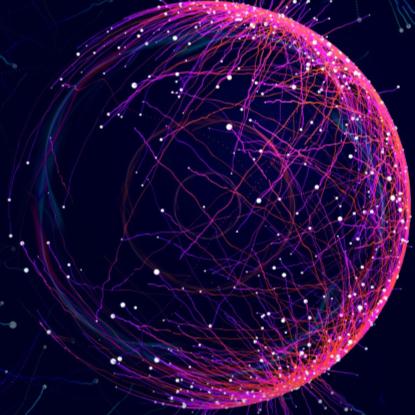 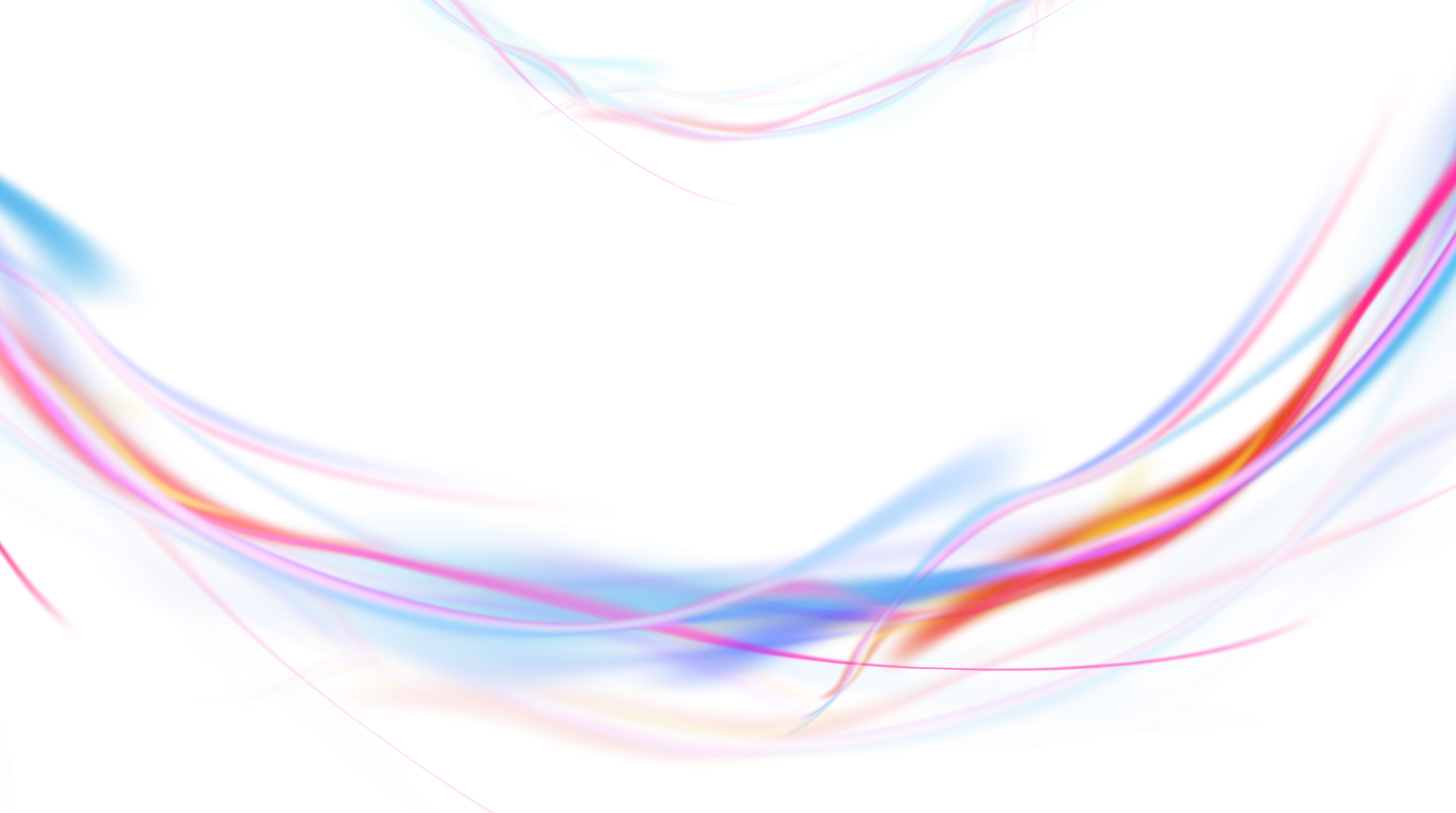 04
Add the title here
Life isn't about waiting for the storm to pass. it's about learning to dance Life isn't it's about learning to dance in the rain. in the rain.
Add the title here
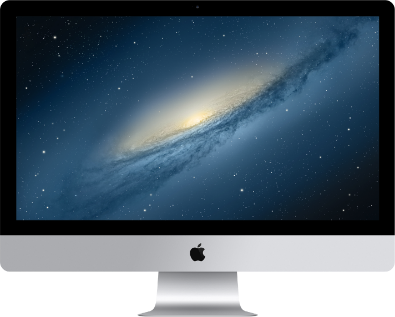 YOUR TITLE HERE
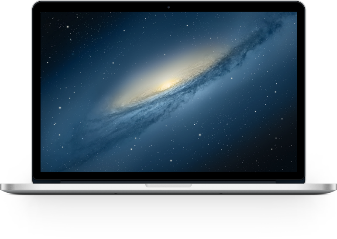 Life isn't about waiting for the storm to pass. it's about learning to dance Life isn't it's about learning to dance in the rain. in the rain. Life isn't about waiting for the storm to pass. it's about learning to dance Life isn't it's about learning to dance in the rain. in the rain.
Add the title here
01
02
Add a title
Add a title
Please enter text here. Please enter text here. Please enter text here . Please enter text here.
Please enter text here. Please enter text here. Please enter text here . Please enter text here.
YOUR TITLE HERE
03
Add a title
Please enter text here. Please enter text here. Please enter text here . Please enter text here. Please enter text here. Please enter text here. Please enter text here .
Please enter text here. Please enter text here. Please enter text here . Please enter text here.
Add the title here
Enter the title
There are many variations of the a passages lorem ipsum available, but the majority have sufferedThere are many variations of the a passages lorem ipsum available, but the majority have suffered
Short Text Here
90%
Enter the title
Enter the title
Lorem ipsum dolor sit amet, consectetur adipiscing elit nulla imperdiet volutpat dui at fermentum.
Lorem ipsum dolor sit amet, consectetur adipiscing elit nulla imperdiet volutpat dui at fermentum.
Please enter text here. Please enter text here. Please enter text here.
Add the title here
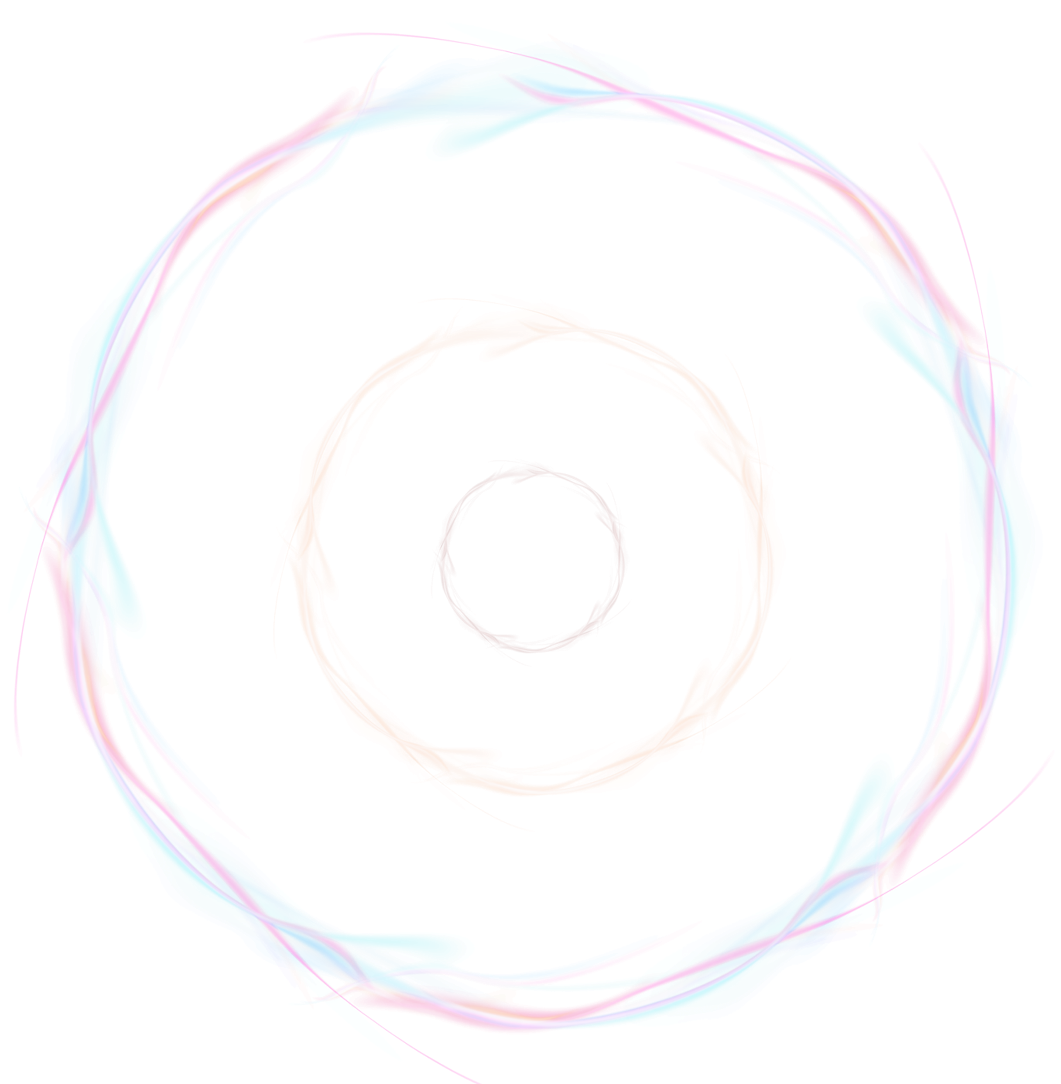 Enter the title
01
Please enter text here. Please enter text here. Please enter text here.
Enter the title
02
Short Text Here
Please enter text here. Please enter text here. Please enter text here.
Please enter text here. Please enter text here. Please enter text here . Please enter text here.
Enter the title
03
Please enter text here. Please enter text here. Please enter text here.
Add the title here
YOUR TITLE HERE
YOUR TITLE HERE
YOUR TITLE HERE
YOUR TITLE HERE
YOUR TITLE HERE
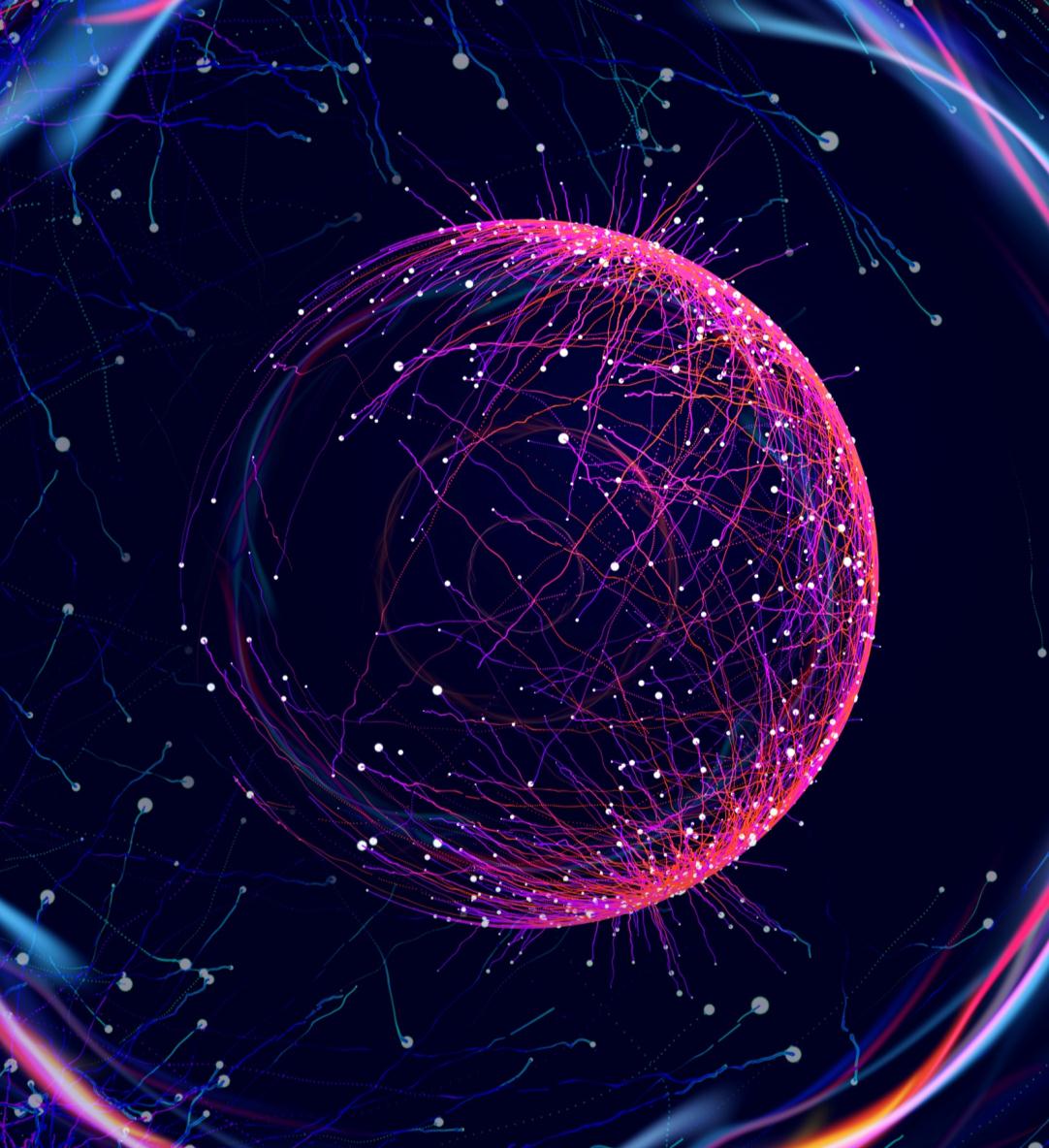 LOGO
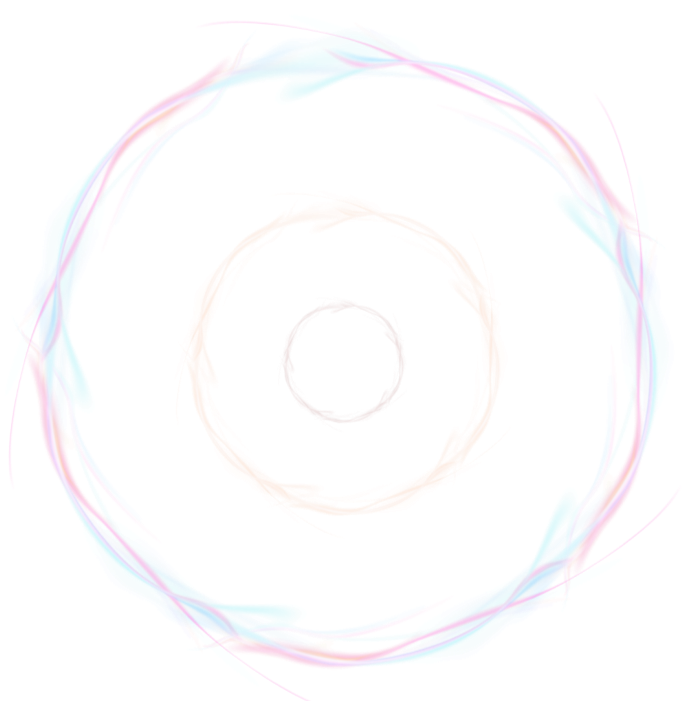 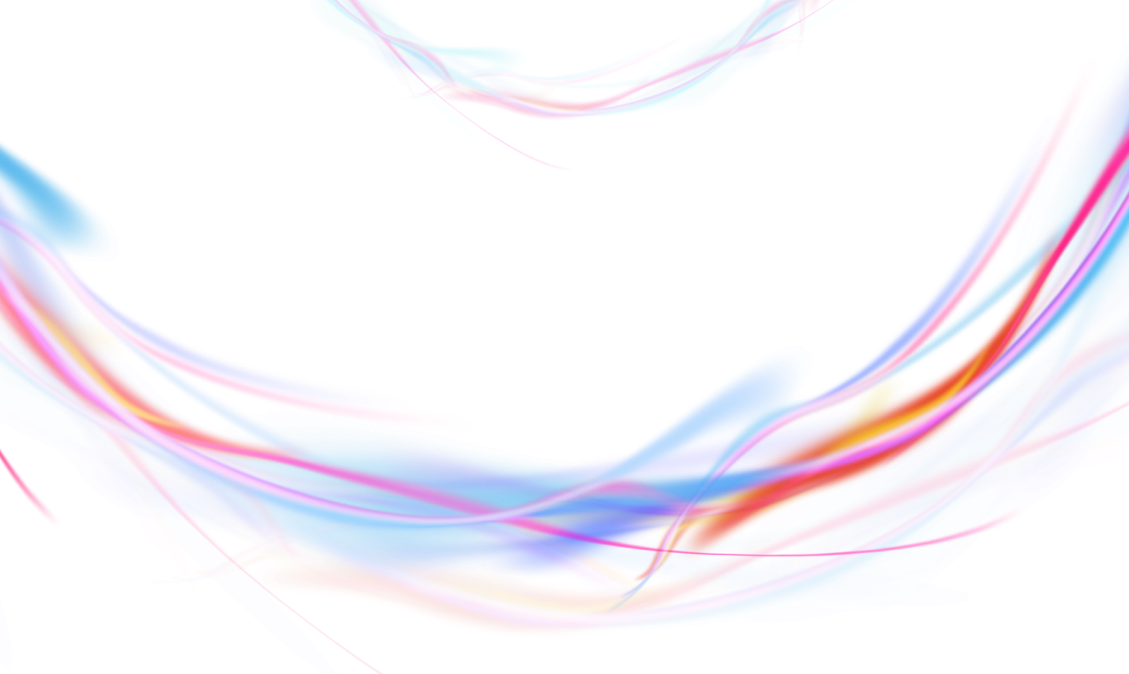 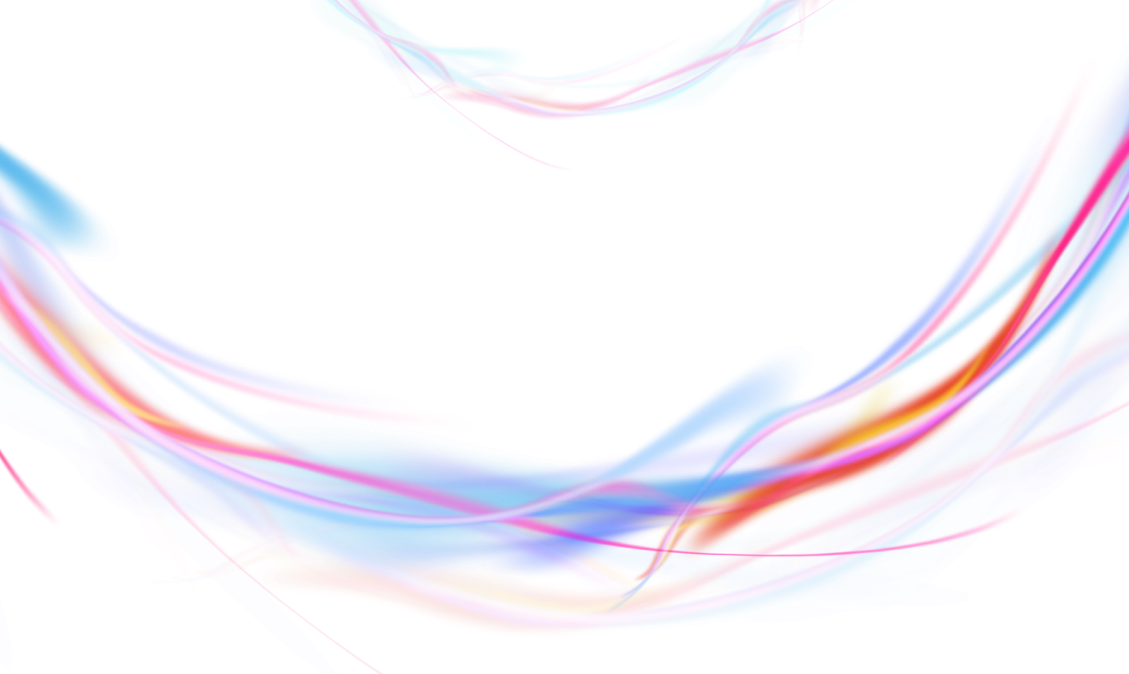 Thank you
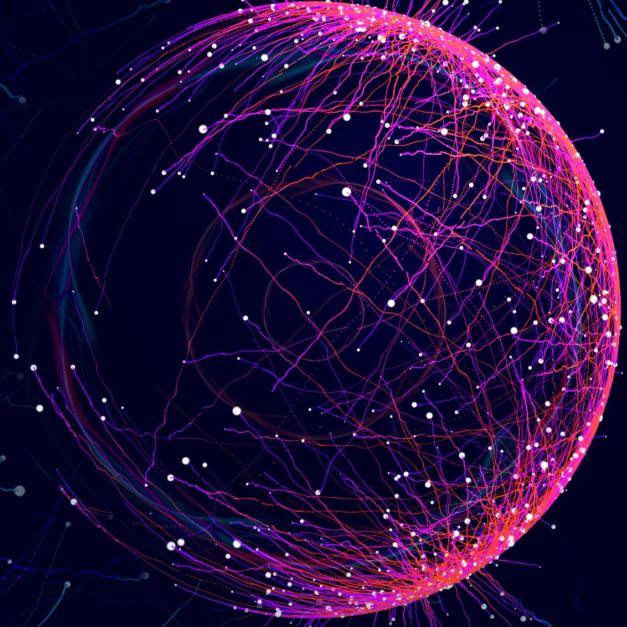 Thank you
https://www.jpppt.com